Voyage en Allemagne
Départ: dimanche, 25 mai 2014
R.V.: gare de la Part Dieu (place devant la gare) à 9h00 pour un départ du train à 9h54
Retour: vendredi, 30 mai 2014
R.V. gare de la Part Dieu (place devant la gare) à 20h (le train arrive en gare à 19h56)
La carte
Horaires de train: voyage-aller
Lyon Part Dieu : départ 9h54  TGV 9582
Karlsruhe : arrivée 14h46
Changement de train
Karlsruhe: départ 17h06 
Ellwangen: arrivée 19h07
Un bus local vient nous emmener au centre équestre (Faber, Tel: 0049.98.51.76.72)
Horaires de train: voyage-retour
Un bus local nous emmène à Ellwangen
Ellwangen: départ 10h51
Karlsruhe: arrivée 12h53
Changement de train
Karlsruhe: départ 15h13   TGV 9580
Lyon Part Dieu: arrivée 19h56
Le centre équestre
Adresse: 
Reiterhof Fraunholz
Lohe 5
91550 Dinkelsbühl
Téléphone: 0049.98.51.21.89
Fax: 0049.98.51.48.96
Appeler les enfants: 0049.98.51.55.34.11 
> c’est un téléphone pour les enfants, aucun adulte ne va décrocher
Adresse Internet: « Reiterhof »
Les chambres
La matinée au centre équestre
7h00 : se lever
7h30: nourrir les chevaux
8h00 : petit déjeuner
8h30: préparer les chevaux pour les monter, travail dans l’écurie (nettoyer le box de son cheval, balayer l’écurie, donner du foin, aller chercher les chevaux au pré et les ramener ). Les enfants auront un cheval à deux, dont ils s’occupent toute la semaine.
12h00 : déjeuner
L’après-midi /soir au centre équestre
15h30 : gouter (boisson et gateaux)
19h00 : diner
22h00: les enfants sont dans les chambres et on leur demande d’être silencieux et de dormir
Activités proposés l’après-midi
Lundi
13h00 – 15h30 : jeux dans le jardin (billard, trampoline, baby-foot, cours à pied, volley,….
15h30 gouter (boissons et gâteaux) 
16h00 – 18h30 : jeux dans le jardin (changement de groupe)
Tournoi de billard ou de volley, en fonction des intérêts des élèves
Soirée (20h – 22h): rédaction du journal qui sera mis en ligne pour les parents et pour l’établissement scolaire
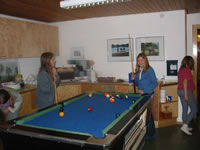 Activités proposés dans l’après-midi
Mardi: sortie à Dinkelsbühl
Départ: vers 14h00
Retour: vers 18h00
Marche à pied d’une demie heure pour aller en ville, visite de la ville, possibilité d’acheter un petit souvenir, gouter pris ensemble
Soirée: rédaction du journal mis en ligne ou soirée film (sélectionné par le professeur)
Dinkelsbühl
Dinkelsbühl
Dinkelsbühl: la vieille ville
Activités proposées l’après-midi
Mercredi: 
13h00 – 15h30: jeux dans le jardin, ateliers aux choix : théorie autour du cheval, biologie, photos, peinture, piscine… (les idées des élèves sont prises en compte, à organiser avant le départ)
16h00- 18h00 : jeu de piste (en allemand) proposé par le centre équestre avec des prix à gagner (avec une liste de vocabulaire)
Soirée: rédaction du journal ou film projeté pour le groupe
Activités proposées l’après-midi
Jeudi: 
13h00 – 18h00: Visite à déterminer encore

Soirée: petite fête de fin de séjour avec musique, danse, distribution de prix, …
Les règles à respecter: verres et bouteilles
Dans la salle à manger, on doit boire dans un verre.
Les enfants ont le droit d’emporter une bouteille par enfant dans la chambre
On doit écrire le prénom sur la bouteille
Interdiction de sortir les bouteilles dans le jardin, les écuries, le manège ou dans la piscine
Les zones de danger
Interdiction de grimper sur les bottes de paille ou de foin (il existe des affiches « danger » à côté de ces zones)
Dans la piscine:  il est interdit de faire un plongeon
Dans la piscine: il est interdit d’y aller seul
Liste de vêtements à emmener
Des vêtements qui ne craignent pas trop les saletés
Des bottes ou des chaussures avec un petit « talon » pour monter à cheval.
Chaussures pour la maison
Vêtements de pluie
Un pantalon pour monter à cheval (jeans)
Affaires de piscine
Affaires de toilette
Un réveil ou une montre
Ce qui est fourni par le centre équestre
Draps
Serviettes de toilette: si on va aller chercher une nouvelle serviette propre, il faut ramener la serviette sale
Pour l’équitation: casques, affaires pour nettoyer/brosser les chevaux
Internet
Le centre équestre possède une connexion Internet avec une protection « enfants » qui empêche les enfants d’aller sur des sites qui ne correspondent pas à leur âge
Les ordinateurs sont surveillés par la direction du centre équestre (un programme enregistre les sites visités par les enfants)
Le respect des règles
Les parents qui inscrivent leurs enfants au voyage s’engagent d’aller chercher leur enfant à Dinkelsbühl à leur frais si leur enfant commet une faute grave et s’il ne respecte pas les règles
Les chevaux
Les responsables du centre: Conny et Elfi ainsi que la monitrice d’équitation
Les chiens